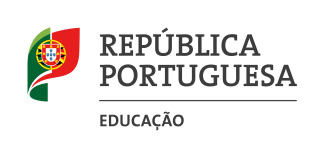 JNE
Avaliação externa
realização de provas e exames 2018
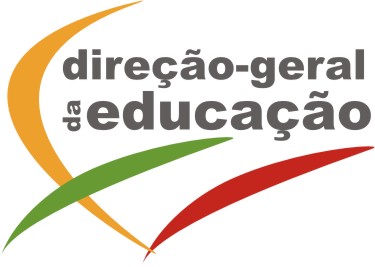 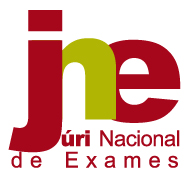 Ordem de trabalhos
Provas de Aferição do 1.º ciclo
Provas de Equivalência à Frequência do 1.º ciclo
Alunos com Necessidades Educativas Especiais
Resultados das provas de aferição RIPA e REPA
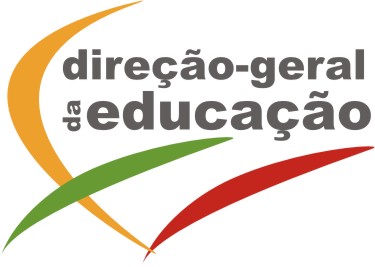 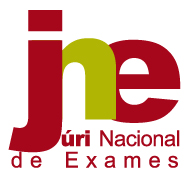 1.
Provas de aferição
1.º ciclo
Realização das provas de aferição
Quem Realiza?
Alunos de ensino básico geral
Alunos do ensino artístico especializado
[Com algumas exceções – ver Comunicação n.º 1/JNE/2018]
Quem pode Realizar?
Alunos de outras ofertas  formativas
[por decisão do conselho pedagógico/conselho escolar]
Alunos do ensino individual e doméstico
[por requerimento do encarregado de educação]
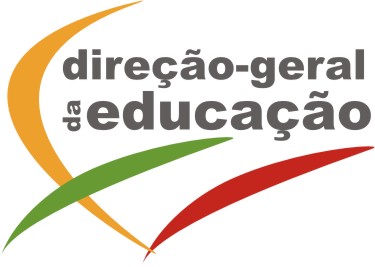 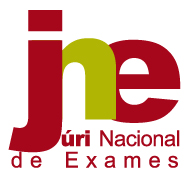 Escolas Gestoras das Provas de Aferição
Atribuições das escolas GPA (Escolas Básicas Integradas – EB123 e Delegações Escolares)
Constituir secretariado de exames
Instalar programa PAEB
Importar para o programa PAEB os dados referentes aos alunos / salas / classificadores
Enviar paras as EB1 as pautas de chamada / grelhas de observação/ grelhas de classificação (delegações escolares)
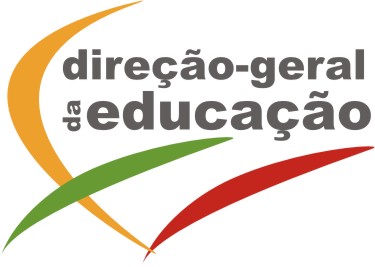 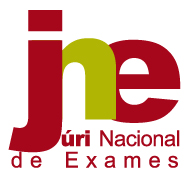 Escolas Gestoras das Provas de Aferição
Atribuições das escolas GPA (Escolas Básicas Integradas – EB123 e Delegações Escolares)
Requisitar e receber os sacos de enunciados (escolas básicas integradas)
Enviar para o Agrupamento do JNE do Funchal, todas as remessas de dados, dentro dos prazos previstos
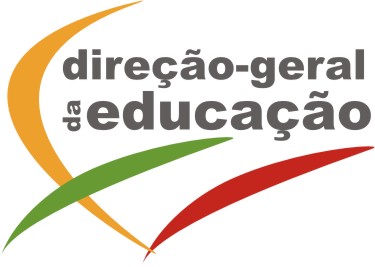 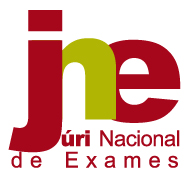 Estruturas de apoio ao secretariado de exames (Escolas EB1)
Estruturas de apoio
Constituídas nas escolas onde os alunos realizam provas de aferição e que não são GPA
Atribuições
REQUISITAR e receber os sacos de enunciados 
ENVIAR as listas de alunos / salas e classificadores para o secretariado de exames
SUPERVISÃO do processo de realização das provas de aferição
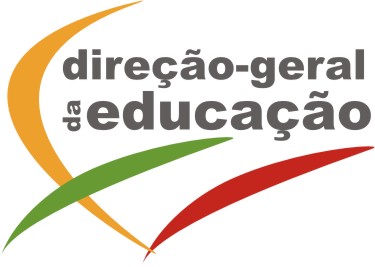 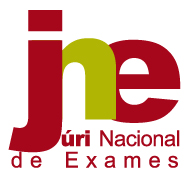 Estruturas de apoio ao secretariado de exames (Escolas EB1)
Estruturas de apoio
Constituídas nas escolas onde os alunos realizam provas de aferição e que não são GPA
Atribuições
DISTRIBUIÇÃO dos enunciados das provas pelas salas
COMUNICAÇÃO de informações de e para o secretariado de exames
RECOLHA das provas realizadas pelos alunos e entrega das provas na Delegação Escolar
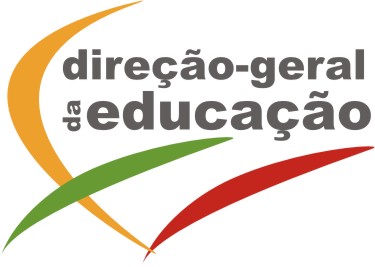 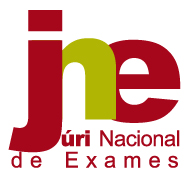 Distribuição das provas de aferição
Distribuição dos enunciados pelas forças de segurança
Entrega nos três dias úteis anteriores à data de início das provas
Colocar em segurança no cofre da escola
Elenco das provas de aferição – 2.º ano
Escritas
Português e Estudo do Meio
Matemática e Estudo do Meio

Performativas
Expressões Artísticas
Expressões Físico-Motoras
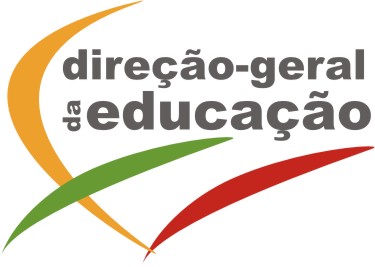 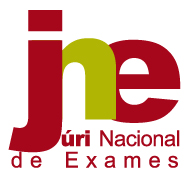 Provas de aferição escritas – 2.º ano
Português e Estudo do Meio
Matemática e Estudo do Meio
Duração 
Duas partes de 45 min (90 min) [Intervalo de 20 min]
Compreensão do oral [Português e EM]
Salas equipadas com sistema de reprodução de ficheiro áudio [Duração máx. 15 min]
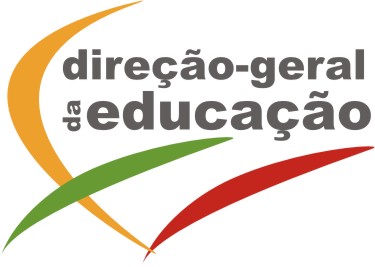 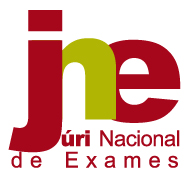 Provas de aferição escritas – 2.º ano
Português e Estudo do Meio
Matemática e Estudo do Meio
Local de realização 
Sala de aula habitual
Lugares habituais dos alunos
Vigilância
Professor titular da turma
Programa PAEB
Pautas de chamada por grupo turma
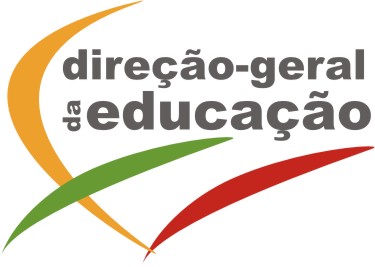 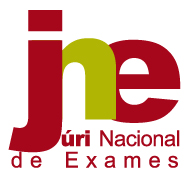 Provas de aferição performativas – 2.º ano
Expressões Artísticas
Duração 135 min dividida em duas partes [Intervalo de 30 min]
Espaço amplo – 1.ª parte
Dois alunos por carteira – 2.ª parte
Aplicador – professor titular de turma ou que leciona
Classificadores – professores do 1.º ciclo ou das áreas específicas
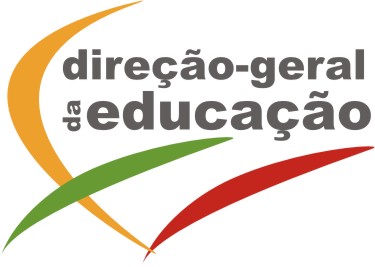 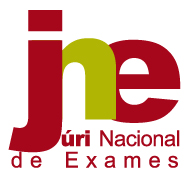 Provas de aferição performativas – 2.º ano
Expressões Artísticas
Aplicador é responsável por:
Organização e preparação do espaço
Aplicação do guião
Classificadores são responsáveis por:
Observar o desempenho dos alunos
Preencher ficha de registo de observação
Preencher a grelha de classificação
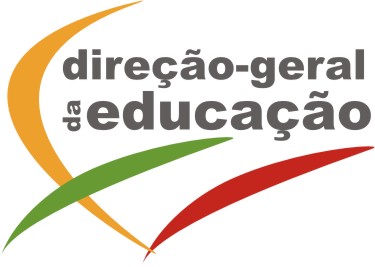 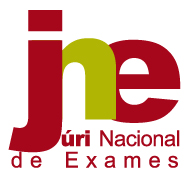 Provas de aferição performativas – 2.º ano
Expressões Físico-Motoras
Duração máxima – 60 min
Duração máxima 60 min - Inclui organização e transições entre tarefas [30 min tolerância]
Espaço interior ou exterior, cerca de 80 m2 com parede lisa de 4x3m (aprox.)
Aplicador – professor titular de turma ou que leciona
Classificadores – professores do 1.º ciclo ou das áreas específicas
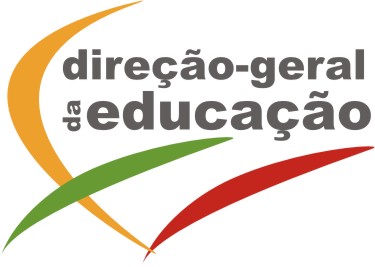 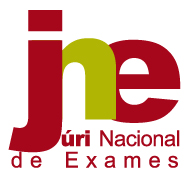 Provas de aferição performativas – 2.º ano
Expressões Físico-Motoras
Aplicador é responsável por:
Acompanhar os alunos nas transições entre estações
Classificadores são responsáveis por:
Explicar e demonstrar as tarefas
Observar o desempenho dos alunos
Preencher a ficha de registo de observação
Preencher a grelha de classificação
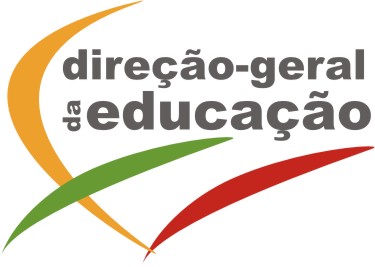 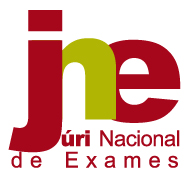 Provas de aferição performativas – 2.º ano
Expressões Artísticas
Expressões Físico-Motoras
Comunicação com o IAVE
A comunicação com o IAVE para esclarecimento das dúvidas que possam surgir antes e durante a aplicação das provas é da responsabilidade secretariado de exames na escola GPA ou Delegação Escolar
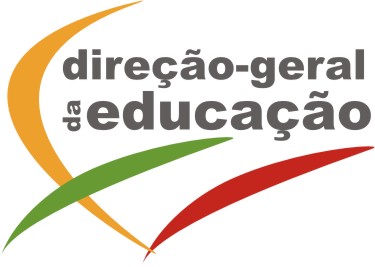 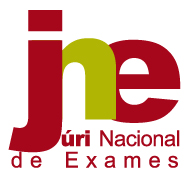 Provas de aferição performativas – 2.º ano
Expressões Artísticas
Expressões Físico-Motoras
Programa PAEB
Pautas de chamada por grupo turma
Calendarização das provas da responsabilidade das escolas / delegações escolares em articulação com a Direção Regional de Educação
Provas podem ser realizadas em dias diferentes, de 2 a 10 de maio
Abril - Remessa prévia de dados de realização das provas por turma com local, data, hora e professores intervenientes
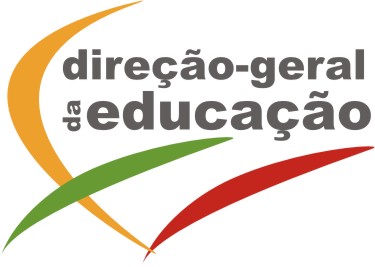 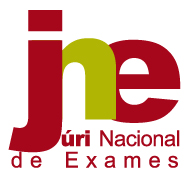 Provas de aferição performativas – 2.º ano
Expressões Artísticas
Expressões Físico-Motoras
Programa PAEB
Emissão das grelhas de classificação por grupo turma
Concertação das classificações a atribuir pela equipa de classificação
Importação das grelhas de classificação
As fichas de registo de observação são disponibilizadas pelo IAVE, em conjunto com os guiões
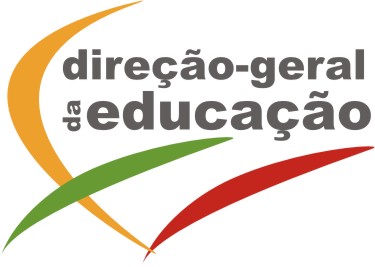 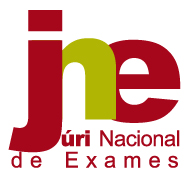 Provas de aferição performativas - Vídeo
https://www.youtube.com/watch?v=r_2jAPidzSU&feature=youtu.be
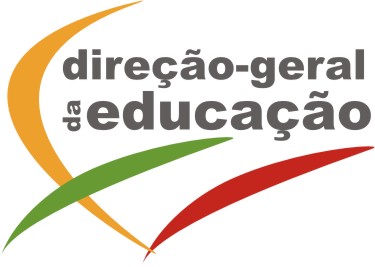 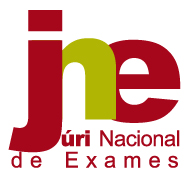 2.
Provas de equivalência à frequência
1.º ciclo
Provas de equivalência à frequência do 1.º ciclo
Quem realiza?
Alunos do Ensino individual e doméstico
Alunos fora da escolaridade obrigatória que não frequentam qualquer escola
Alunos do 4.º ano com 14 anos, até ao termo do ano escolar,  que tenham ficado retidos por faltas
1.ª fase
Realizam provas a todas as disciplinas
2.ª fase
Realizam provas às disciplinas com menção insuficiente, que lhes permitam a conclusão de ciclo, em caso de não aprovação na 1.ª fase
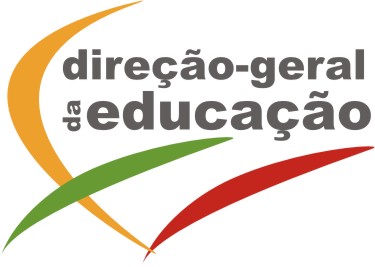 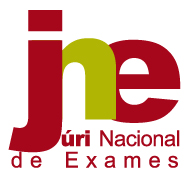 Provas de equivalência à frequência do 1.º ciclo
Quem realiza?
1.ª fase
Realizam provas às  disciplinas com menção insuficiente
2.ª fase
Realizam provas às disciplinas com menção insuficiente, que lhes permitam a conclusão de ciclo, em caso de não aprovação na 1.ª fase
Alunos do 4.º ano com 14 anos, até ao termo do ano escolar, e não tenham obtido aprovação na avaliação sumativa final
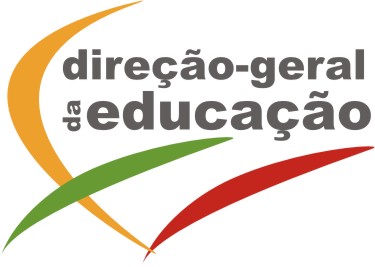 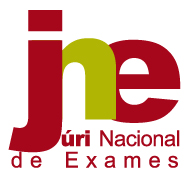 3.
Alunos com necessidades educativas especiais
1.º ciclo
Provas de aferição - Condições especiais
Todos os alunos têm o direito de aceder às provas de avaliação externa como parte integrante do seu processo de aprendizagem, numa perspetiva de efetiva inclusão
Os alunos com NEE devem realizar as provas de aferição com as condições especiais necessárias para que o aluno consiga demonstrar as aprendizagens que efetuou
As condições especiais são autorizadas pelo diretor da escola
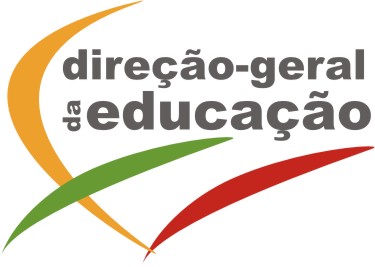 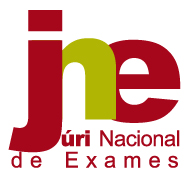 Condições especiais
Aos alunos com dislexia pode ser aplicado tempo suplementar (30 min), para além do tempo de prova, por não estar prevista tolerância regulamentar para as provas de aferição.
Em caso de doença grave devidamente confirmada, os alunos podem ser dispensados
Alunos com surdez de grau severo a profundo – podem ser dispensados da componente de compreensão do oral de Português e Estudo do Meio
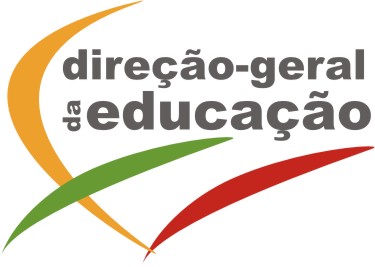 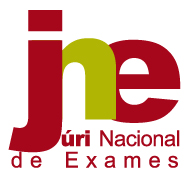 Condições especiais
Nas provas de aferição podem ser aplicadas as condições especiais constantes do Guia, exceto as provas a nível de escola
As escolas podem aplicar outros instrumentos e técnicas de avaliação adaptados ao aluno, a realizar em simultâneo ou não com as provas de aferição, que se poderão constituir como diagnósticos adequados e válidos, fornecendo informações detalhadas do desempenho escolar dos alunos.
A partir da prova adaptada, poderá ser gerada a nível de escola, uma ficha individual do aluno, com informação descritiva e detalhada sobre o seu desempenho. 
Neste caso, os resultados não são registados no PAEB
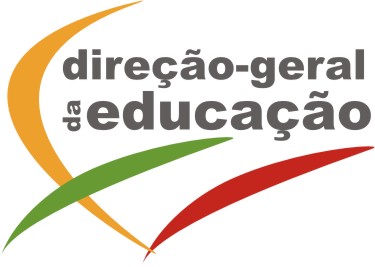 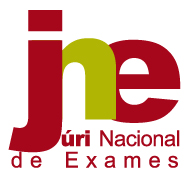 Provas performativas - Condições especiais
Nas provas de aferição performativas devem ser aplicadas as   condições especiais que se adequem  às características das provas
Nestas provas, os alunos devem realizar as tarefas prescritas que se adequem às suas necessidades educativas
Após disponibilização dos guiões das provas de aferição, estes deverão ser analisados para que se definam antecipadamente as tarefas que os alunos poderão ou não realizar, depois de se proceder às necessárias adaptações.
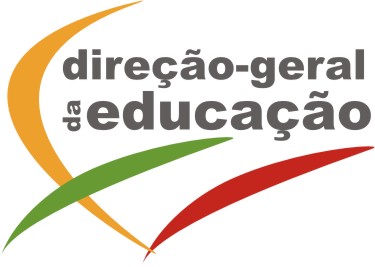 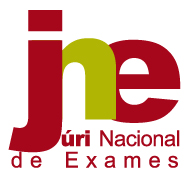 Provas performativas - Condições especiais
Exemplos de condições:
Realização da prova em situação individual com mediação de um docente para dar as orientações, exemplificando sempre que necessário;  
Dispensa das tarefas que se revelem de difícil execução, em função do perfil do aluno;
Fracionamento da prova por vários momentos (por exemplo, uma parte no período da manhã e outra à tarde ou em datas diferentes);
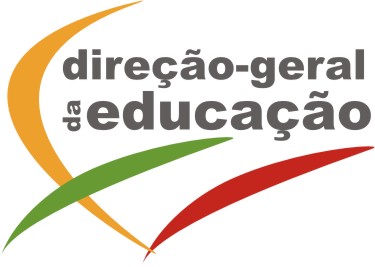 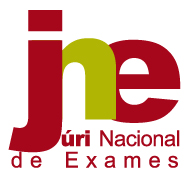 Provas performativas - Condições especiais
Exemplos de condições:
Realização de atividades alternativas ou similares àquelas em que o aluno revele dificuldades acrescidas de execução, em função da incapacidade evidenciada, com recurso, por exemplo, a produtos de apoio;
Nos casos dos alunos com surdez severa a profunda, adaptação da prova ou de partes da prova, transformando em sinais visuais a informação sonora ou realizando a prova com presença de formador/intérprete de língua gestual portuguesa.  
A geração de um RIPA é assegurada no caso de dispensa parcial, desde que sejam realizadas pelo aluno, metade das tarefas previstas em cada guião.
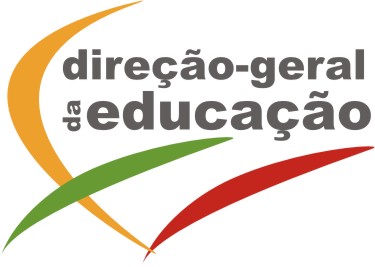 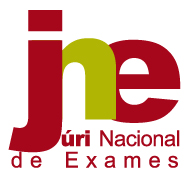 Condições especiais – matrícula por disciplinas
Os alunos que se encontram com a medida matrícula por disciplinas só devem realizar as provas de aferição relativas às disciplinas que se encontram a frequentar no presente ano letivo. 
No caso das provas de aferição referentes a mais do que uma disciplina os alunos só as devem realizar no caso de frequentarem ambas as disciplinas no presente ano letivo.
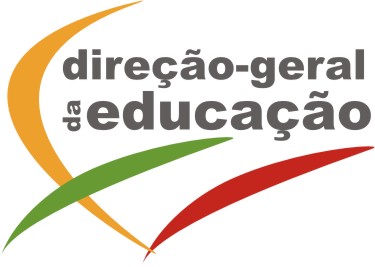 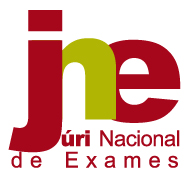 Plataforma - Condições especiais
Registo das condições especiais na plataforma JNE, disponível de 9 a 27 de abril em : http://area.dge.mec.pt/jnepa
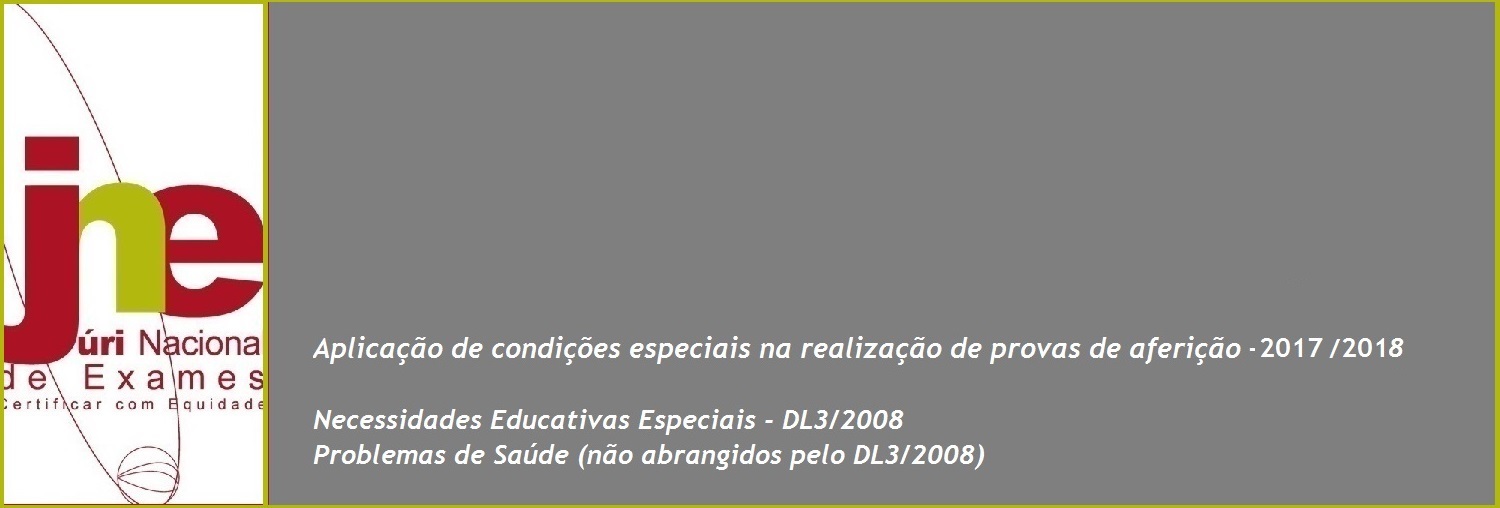 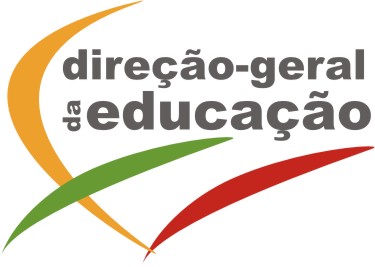 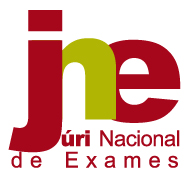 4.
Resultados das provas de aferição
RIPA e REPA
Princípios da avaliação | Ensino Básico
Implementar rotinas de avaliação sobre as práticas que conduzam à melhoria das aprendizagens
Ter em conta outros indicadores considerados relevantes numa lógica de melhoria de prestação do serviço educativo
Valorizar abordagens de complementaridade entre os dados da avaliação interna e externa das aprendizagens
Planificar atividades curriculares e extracurriculares sustentadas pelos dados disponíveis
Princípios da avaliação | Ensino Básico
Os resultados e desempenhos dos alunos são transmitidos à escola, aos próprios alunos e aos encarregados de educação.
Caracterização detalhada do desempenho do aluno, por domínio
Objeto de análise, em complemento da avaliação interna, visando reformulação das metodologias e estratégias.
Definição, no contexto da  escola,  de procedimentos de análise e circulação da informação, envolvendo alunos e encarregados de educação
Princípios da avaliação | Ensino Básico
Linha cronológica
dezembro
2017
fevereiro
2018
março
2018
junho
2017
agosto
2017
setembro
2017
janeiro
2018
2.º prazo para respostas
Realização das provas de aferição
Convite para o questionário
Publicação dos RIPA e REPA
Tratamento dos dados
Fase 1
Prazo para respostas
Divulgação de resultados nacionais
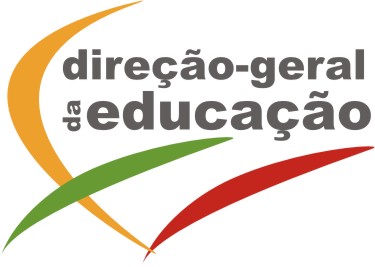 Ficha técnica
Questionário com 7 questões de resposta fechada e uma questão de resposta aberta, preenchimento online
Recolha, sistematização e partilha de informação com propósitos formativos, de apoio:
À melhoria do processo educativo — identificar  e partilhar percursos e práticas
Ao acompanhamento e aperfeiçoamento das intervenções da administração educativa — acompanhar e avaliar o Modelo Integrado de Avaliação das Aprendizagens do Ensino Básico
Domínios do questionário
1. Disponibilização, circulação, análise e utilização dos RIPA
2. Análise e utilização dos REPA
3. Análise de resultados
4. Explicitação da informação contida nos RIPA
Momento de divulgação dos RIPA
43%
31%
14%
12%
Antes do início das atividades letivas
Início do ano letivo (até final de setembro)
Durante o 1.º período letivo
Mais do que um destes períodos
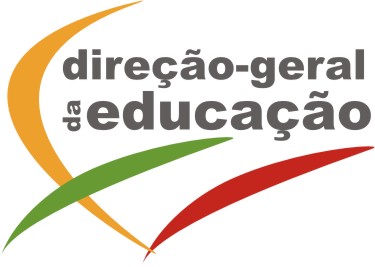 Momento de divulgação dos RIPA - RAM
100%
RA Madeira
0%
0%
0%
Antes do início das atividades letivas
Início do ano letivo (até final de setembro)
Durante o 1.º período letivo
Mais do que um destes períodos
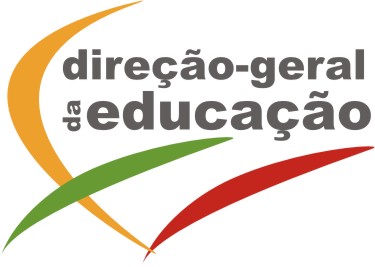 Modo de divulgação dos RIPA
66%
44%
31%
19%
8%
13%
2%
1%
5%
Outros
Via Eletrónica
Via serv. Administr.
Em sede de reunião
Em sede de reunião individual
Modo de divulgação dos RIPA
66%
44%
31%
19%
8%
13%
2%
1%
5%
Outros
Suporte papel - EE
Suporte papel - CTT
Suporte papel - Alunos
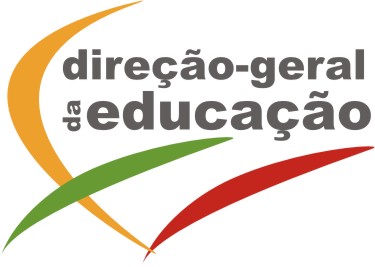 Modo de divulgação dos RIPA - RAM
RA Madeira
57,7%
26,1%
9%
3,6%
3,6%
Suporte papel
Via Eletrónica
Via serv. Administr.
Em sede de reunião
Em sede de reunião individual
Intervenientes na análise - RIPA
+
_
Intervenientes na análise – RIPA (RAM)
+
_
Intervenientes na análise – REPA
+
_
Intervenientes na análise – REPA (RAM)
+
_
Impacto da análise dos RIPA
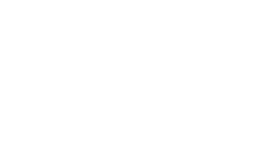 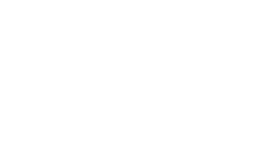 63%
19,7%
7,9%
7,1%
2%
Trabalho dirigido a áreas e domínios específicos
Medidas de promoção do sucesso educativo
Envolvimento de pais e EE
Reafetação de créditos horários
Alteração de planificações
Impacto da análise dos RIPA - RAM
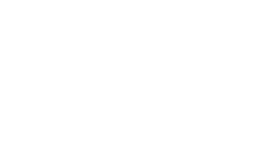 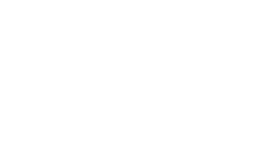 62%
19,5%
11,1%
7,1%
0,3%
Trabalho dirigido a áreas e domínios específicos
Medidas de promoção do sucesso educativo
Envolvimento de pais e EE
Reafetação de créditos horários
Alteração de planificações
Impacto da análise dos RIPA
Apoio ao Estudo | 22,2%
Apoio Pedagógico | 18,9%
Constituição temporária de grupos de alunos | 7,2%
Coadjuvação de professores em sala de aula | 14,6%
Permutas temporárias de docentes | 0,7%
Acompanhamento a alunos com dificuldades em disciplinas específicas | 16,0%
Implementação de tutorias | 11,7%
Acolhimento/acompanhamento a alunos PLNM | 7,8%
Outras | 0,9%
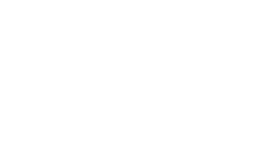 63%
Medidas de promoção do sucesso educativo
Impacto da análise dos RIPA - RAM
Apoio ao Estudo | 26,5%
Apoio Pedagógico | 26,5%
Constituição temporária de grupos de alunos | 4,5%
Coadjuvação de professores em sala de aula | 12,2%
Permutas temporárias de docentes | 0,0%
Acompanhamento a alunos com dificuldades em disciplinas específicas | 18,0%
Implementação de tutorias | 4,1,7%
Acolhimento/acompanhamento a alunos PLNM | 7,3%
Outras | 0,8%
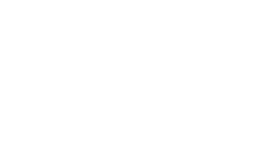 62%
Medidas de promoção do sucesso educativo
Impacto da análise dos RIPA
Acompanhamento a alunos com dificuldades em domínios/áreas específicos | 73,1%
Orientação de alunos para espaços de aprendizagem específicos (oficinas, mentorados, entre outros) | 21,7%
Outras | 5,3%
19,7%
Trabalho dirigido a áreas e domínios específicos
Impacto da análise dos RIPA - RAM
Acompanhamento a alunos com dificuldades em domínios/áreas específicos | 87,0%
Orientação de alunos para espaços de aprendizagem específicos (oficinas, mentorados, entre outros) | 9,1%
Outras | 3,9%
19,5%
Trabalho dirigido a áreas e domínios específicos
Impacto da análise dos REPA
Plano de Ação Estratégica
5,8%
Alterações nas planificações
8,5%
Medidas de promoção do sucesso educativo
61,0%
Reafetação de créditos horários
1,6%
Envolvimento dos Pais/EE
1,5%
Medidas no âmbito do Projeto de Autonomia e Flexibilidade Curricular
21,6%
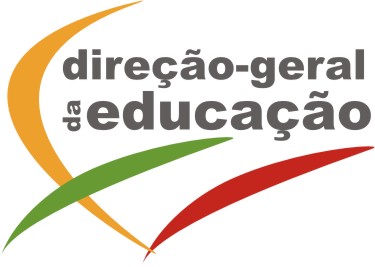 Impacto da análise dos REPA - RAM
Plano de Ação Estratégica
7,3%
Alterações nas planificações
8,8%
Medidas de promoção do sucesso educativo
64,8%
Reafetação de créditos horários
0,3%
Envolvimento dos Pais/EE
0,3%
Medidas no âmbito do Projeto de Autonomia e Flexibilidade Curricular
18,5%
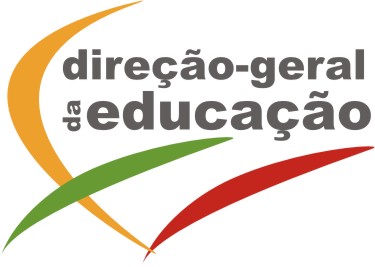 Impacto da análise dos REPA
61,0%
Apoio ao Estudo | 26,0%
Apoio Pedagógico | 23,0%
Constituição temporária de grupos de alunos | 8,5%
Coadjuvação de professores em sala de aula | 17,5%
Permutas temporárias de docentes | 1,2%
Implementação de tutorias | 13,2%
Acolhimento/acompanhamento a alunos PLNM | 8,6%
Outras | 1,9%
Medidas de promoção do sucesso educativo
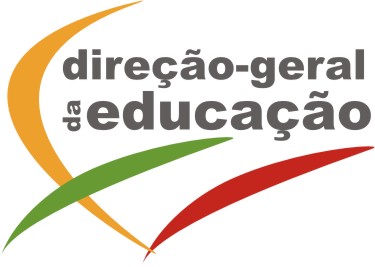 Impacto da análise dos REPA - RAM
64,8%
Apoio ao Estudo | 33,6%
Apoio Pedagógico | 31,8%
Constituição temporária de grupos de alunos | 6,1%
Coadjuvação de professores em sala de aula | 14,0%
Permutas temporárias de docentes | 0,5%
Implementação de tutorias | 4,2%
Acolhimento/acompanhamento a alunos PLNM | 8,4%
Outras | 1,4%
Medidas de promoção do sucesso educativo
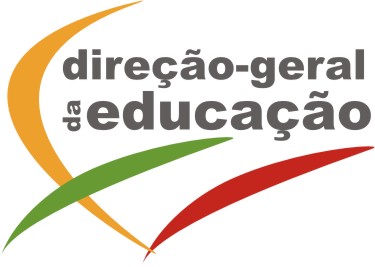 Impacto da análise dos REPA
Medidas no âmbito do Projeto de Autonomia e Flexibilidade Curricular
21,6%
Combinação parcial ou total de disciplinas (DAC) | 15,2%
Períodos de funcionamento multidisciplinar | 10,7%
Desenvolvimento de trabalho prático/experimental | 5,5%
Integração de projetos desenvolvidos na escola no horário semanal | 5,5%
Redistribuição/partilha carga horária de disciplinas | 3,9% 
Organização do funcionamento das disciplinas | 1,7%
Criação de disciplinas | 42,2%
Outras | 15,3%
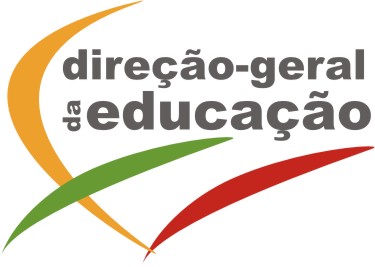 Impacto da análise dos REPA - RAM
Medidas no âmbito do Projeto de Autonomia e Flexibilidade Curricular
18,5%
Combinação parcial ou total de disciplinas (DAC) | 3,3%
Períodos de funcionamento multidisciplinar | 11,5%
Desenvolvimento de trabalho prático/experimental | 1,6%
Integração de projetos desenvolvidos na escola no horário semanal | 1,6%
Redistribuição/partilha carga horária de disciplinas | 1,6% 
Organização do funcionamento das disciplinas | 1,6%
Criação de disciplinas | 75,4%
Outras | 3,3%
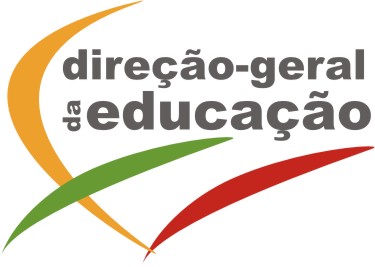 Estratégias de explicitação da informação RIPA aos Pais/EE
Escola 1
Na reunião inicial dos DTs com os EE, o DT explicou a importância dos parâmetros/indicadores de desempenho dos diferentes domínios no diagnóstico da situação atual do aluno e as implicações no desenvolvimento das competências mais frágeis ao longo do 9.º ano. Sempre que solicitado pelos EE foram prestados outros esclarecimentos mais individualizados.
Escola 2
Em relação às estratégias utilizadas, foram utilizadas reuniões individuais com os Encarregados de Educação porque consideramos que cada caso é um caso. 
As reuniões gerais geram muitas vezes equívocos entre os intervenientes, ou porque não entendem a informação dada a sua pouca escolaridade, ou porque as suas opiniões são muitas vezes dadas em função da opinião da maioria e não delas próprias.
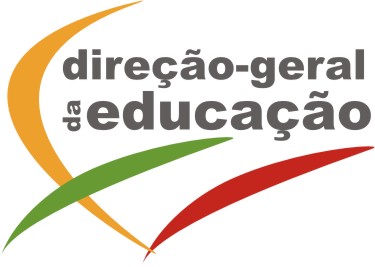 Estratégias de explicitação da informação RIPA aos Pais/EE
Escola 3
O RIPA foi entregue, individualmente, a cada aluno/encarregado de educação, em reunião realizada para o efeito, com a presença dos professores de Português, Ciências Naturais, Físico Química e do Diretor de Turma.
Procedeu-se à análise do desempenho do aluno nos diferentes domínios avaliados, destacando-se os pontos fortes e as principais dificuldades evidenciadas pelo aluno.
Apresentaram-se, de forma sumária, as principais medidas que iriam ser implementadas com o aluno para a superação das dificuldades diagnosticadas, de forma a implicar alunos, encarregados de educação e professores na sua aplicação.
No caso dos pais/encarregados de educação que não compareceram à reunião, foi-lhes apresentado e entregue o RIPA à posteriori, em horário acordado para o efeito entre estes e o Diretor de Turma e dos docentes das disciplinas objeto da Prova de Aferição.
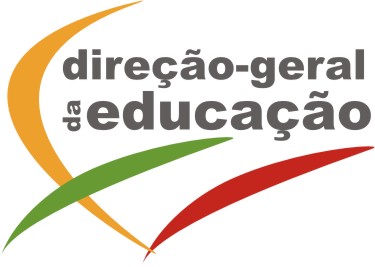 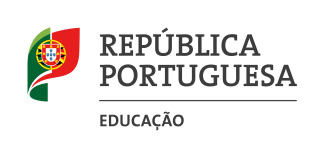 Agradecemos a atenção
jne@dge.mec.pt
Júri Nacional de Exames – março de 2018
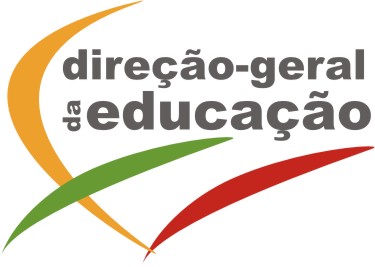 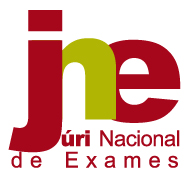 Presentation template by SlidesCarnival